Présentation du programme de Français culturel.
l’objectif : Découvrir les éléments de l’histoire, de la géographie, de la vie politique et des arts qui constituent les bases de la culture française.
Les cours  :
Il y aura deux types de séances :
	- les sorties en ville et dans les musées qui permettent de découvrir les lieux et en particulier  Paris et Cergy.
	- les cours en salle qui permettent de travailler le vocabulaire et d’acquérir les connaissances utiles pour comprendre la culture française. 
Attention : Les sorties durent généralement 4 heures et les cours en salle 2 heures.
Les professeurs : 
	- les cours seront assurés par Gwenaëlle Gilbert et Vincent Tesson.
Lors des sorties nous serons généralement 2.
Les cours en salle sont faits par l’un des deux professeurs.
Le travail personnel :
 La prise de notes durant les séances. 
 Des fiches de vocabulaire à compléter. 
 Des exercices à partir de sites internet.
Le matériel : Un cahier petit format pour prendre des notes et un carnet à dessin.
Paris, l’Île-de-France, la France.
La France compte 22 régions, divisées en départements (96) et en communes(36000).
I. L’Île –de –France, une des 22 régions  Françaises.
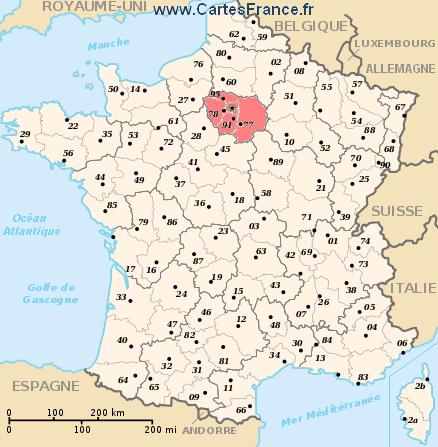 L’Île-de-France est le nom officiel de la région située autour de Paris. Elle est aussi appelée « La Région parisienne ».
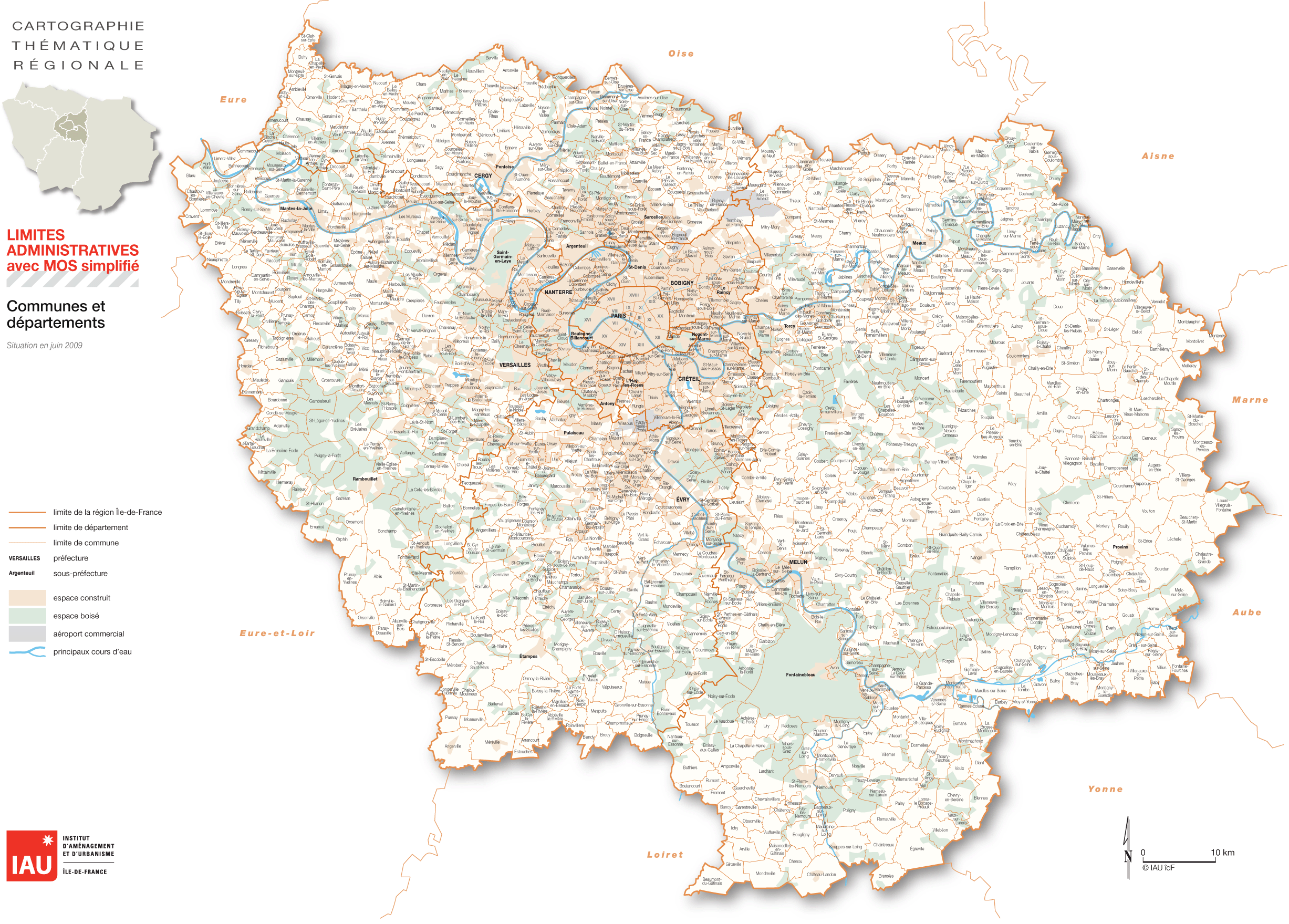 La région Ile-de-France est divisée en 8 départements dont :
le Val d’Oise 
et en 1281 communes, comme par exemple  Cergy.
L’Ile-de-France  c’est :  
- 2% du territoire français,
18% de la population soit 12 millions d’habitants 
 4O % des étrangers vivant en France. (1,4 million d’étrangers)
 près de 30% de la Production de richesse Française (1ère région productrice de l’UE)
Se déplacer en Ile-de-France ?
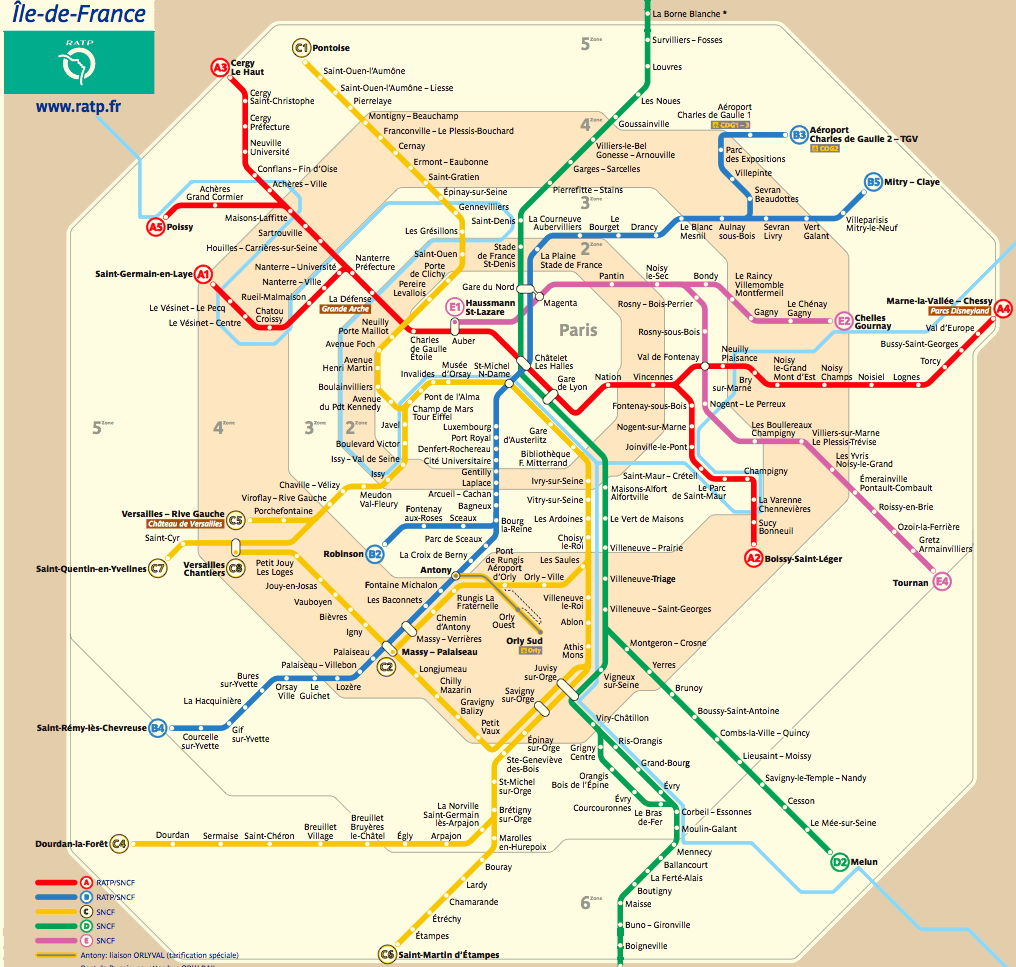 Les grandes  « interconnections »
Le RER (Réseau Express Régional) :

Il compte 5 lignes désignées par une lettre.
Toutes les lignes RER passent par Paris.
RER A, il va de l’ouest à l’est.
RER B, il va du Nord-Est (NE) au Sud-Ouest (SO)
RER C : Toute la partie Ouest de l’Ile-de-France.
RER D : du Nord au Sud 
RER E : Il est récent. Il va de Paris à l’Aéroport Roissy-Charles de Gaulle
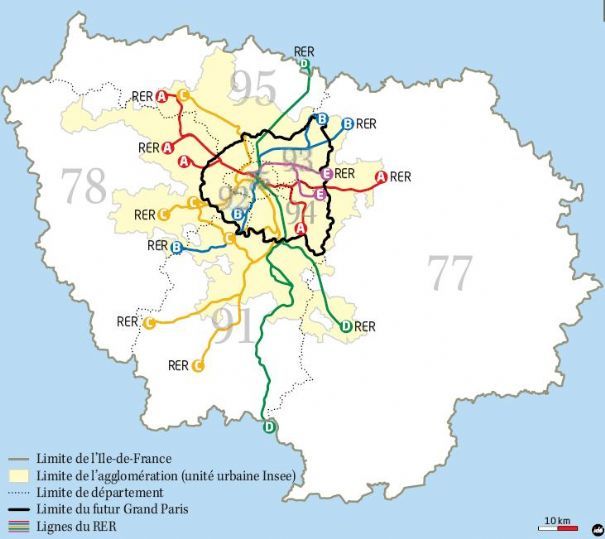 Le métro parisien :
Chaque ligne est désignée par :
un numéro de 1 à 14,
 une couleur,
 deux « directions » qui désignent les terminus (1ere et dernière stations) ex : ligne 12 (verte)
Mairie d’Issy- porte de la Chapelle.
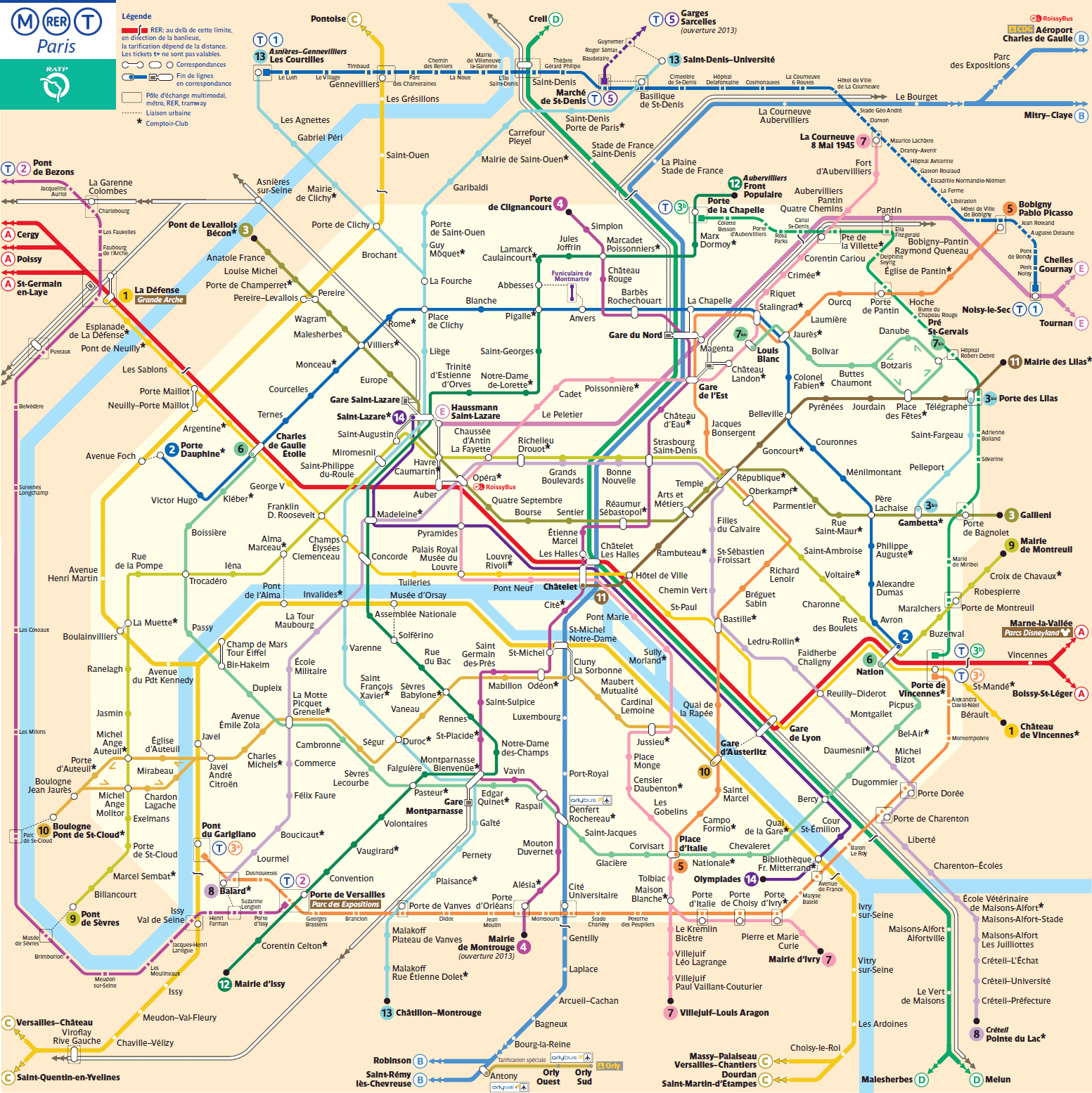 Dans Paris, on peut aussi prendre les RER.
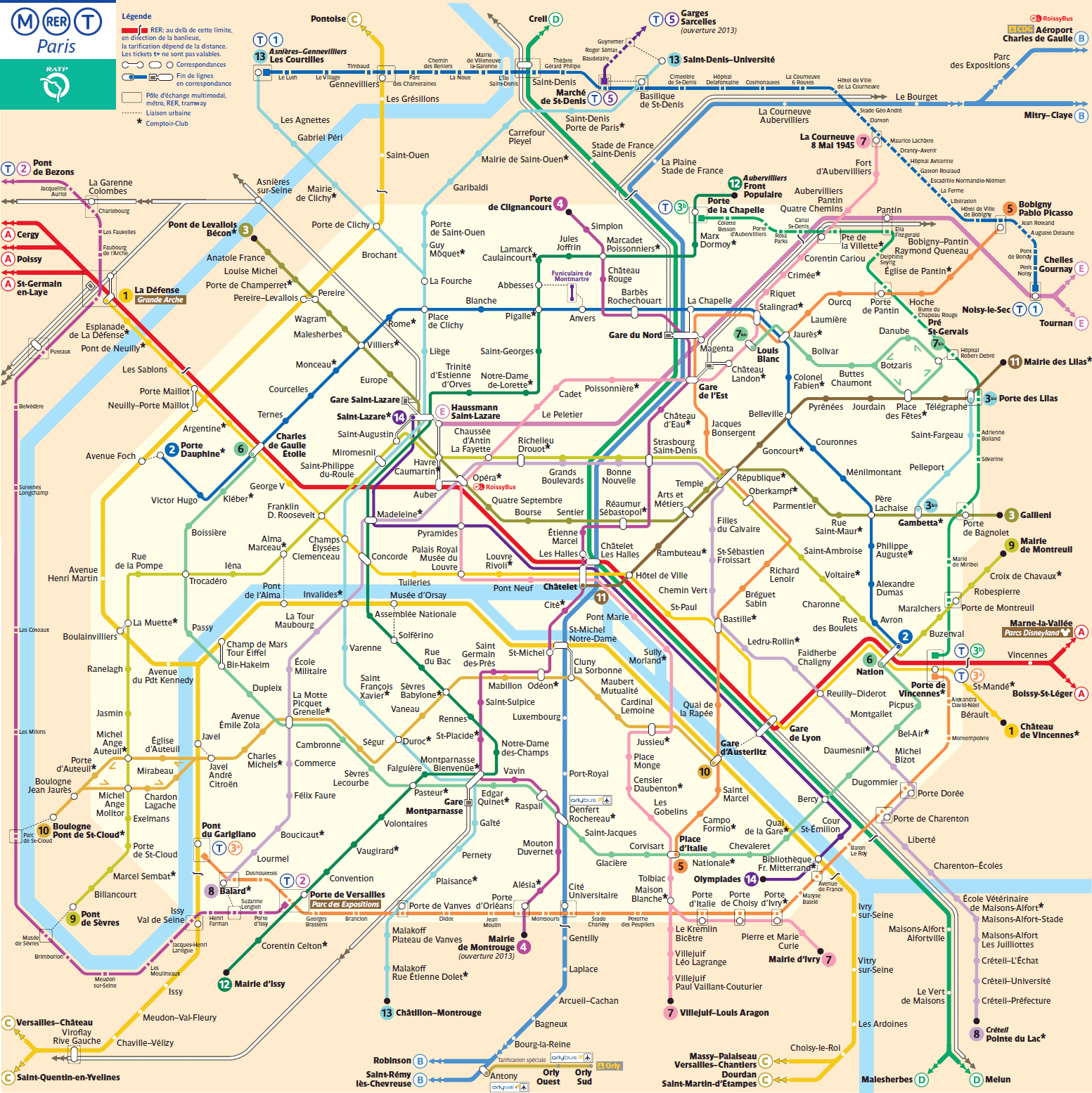 Exercice : Comment aller à :
.  Utiliser un plan de métro et de RER pour se déplacer :
 
1) Départ : Neuville Université				Arrivée : Cergy Saint Christophe
Ligne : 	RER A			direction : Cergy-le-Haut
 
 
2) Départ : Neuville Université					Arrivée : Saint-Paul (Paris)
Ligne : RER A				direction :	Marne-La-Vallée ou Boissy-Saint Léger
Correspondance : Gare de Lyon
Ligne : ligne 1			direction : La Défense (descendre à la 2e  station : Saint Paul)
 
3)Départ : Cergy Préfecture					Arrivée : Marne-la-vallée  (Parcs Disneyland)
Ligne :  RER A				direction : Marne-la-vallée  (Parcs Disneyland)
 
4)  Départ : Pigalle				Arrivée : Place d’Italie		
Ligne :  Ligne 2				direction : Nation 
Correspondance : Stalingrad
Ligne : ligne 5				direction : Place d’Italie (Terminus)
 Total 17 stations.

5) Départ : Gare Saint-Lazare (Paris)				Arrivée : Cour Saint-Emilion (Paris)
Ligne :  Ligne 14 			direction : Olympiades
 Total 6 stations. 

6) Départ : Invalides (Paris)					Arrivée : Trocadéro (Paris) 		
Ligne : Ligne 8				direction : Balard
Correspondance : La Motte Picquet Grenelle
Ligne :  ligne 6			direction : Charles de Gaulle
Se déplacer en métro dans Paris. Les « apps » pour mobiles
Télécharger une application  « métro »  pour Androïd :
https://play.google.com/store/search?q=ratp%20metro%20paris&c=apps

Télécharger une application « métro »  pour Apple :
https://itunes.apple.com/fr/app/ratp/id507107090?mt=8
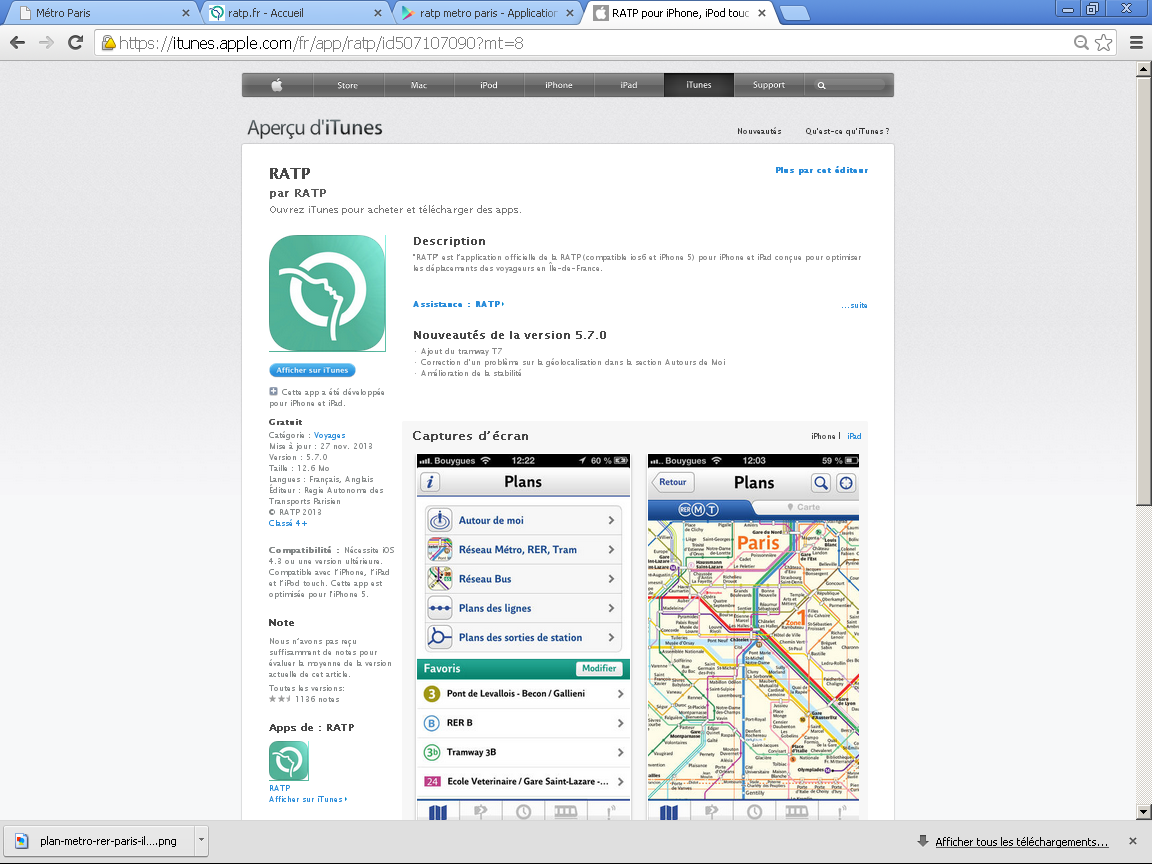 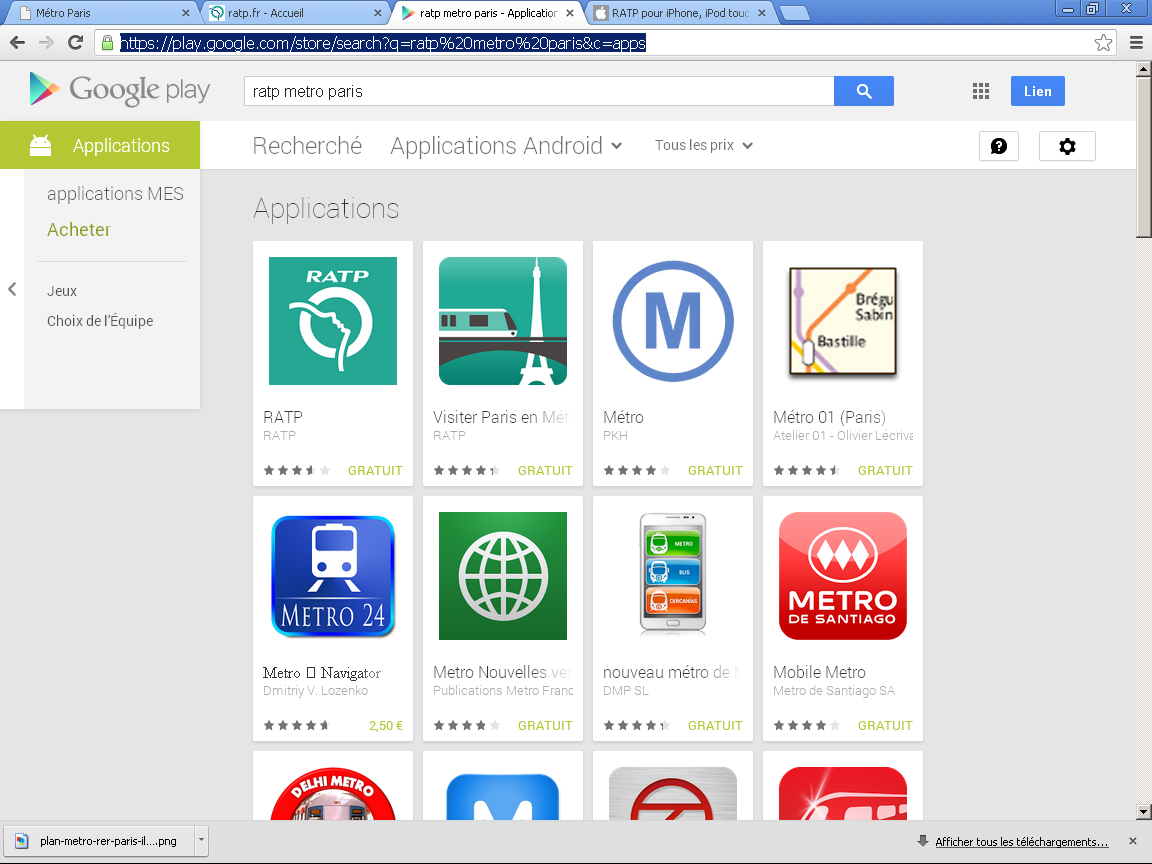 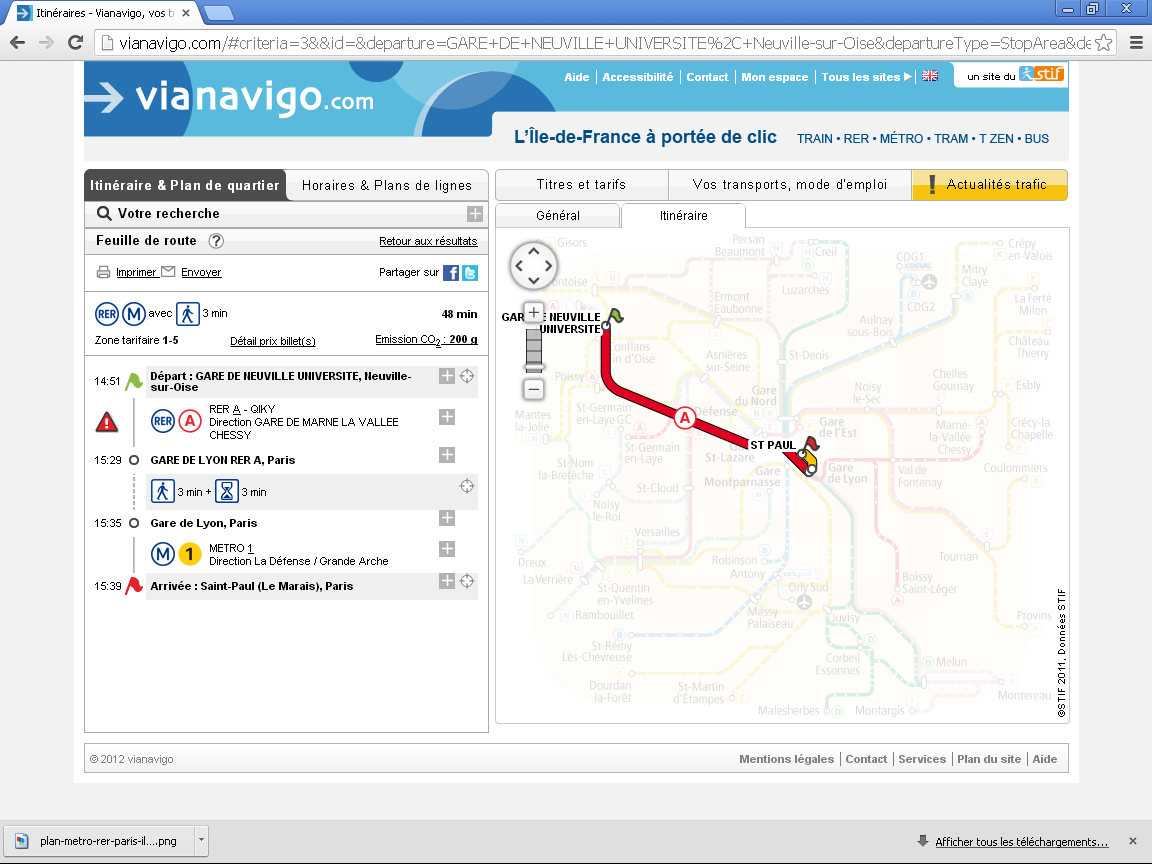 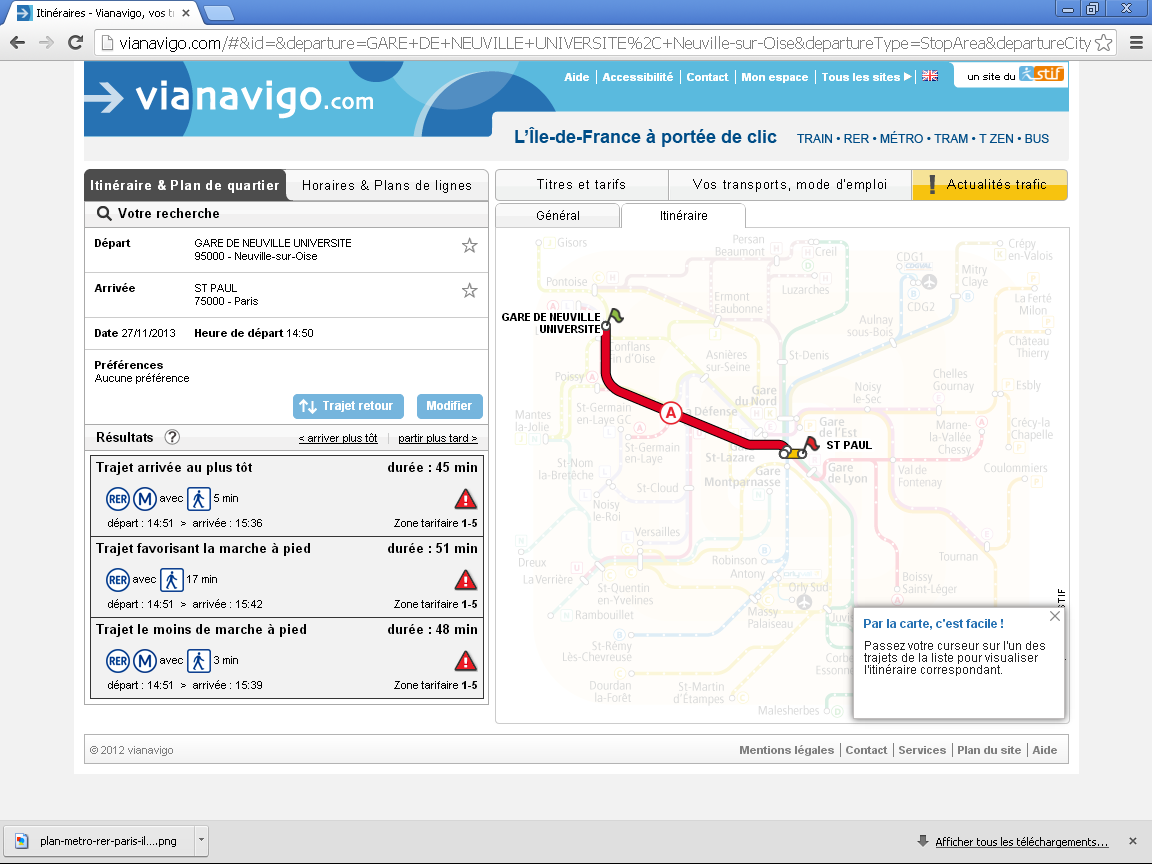 Les sites Internet utiles pour se déplacer.  (1)
http://vianavigo.com/
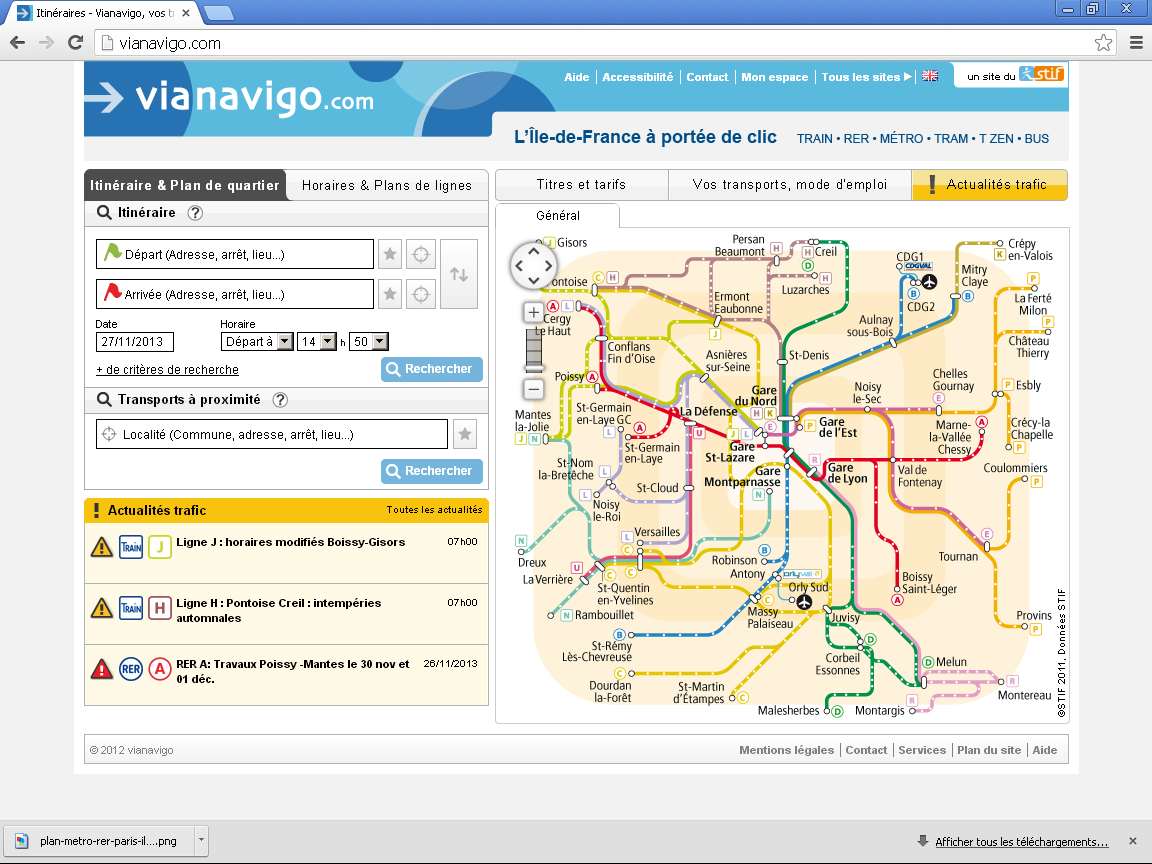 Neuville Université
Saint-Paul, Paris
Google map et Google street.
https://maps.google.fr/
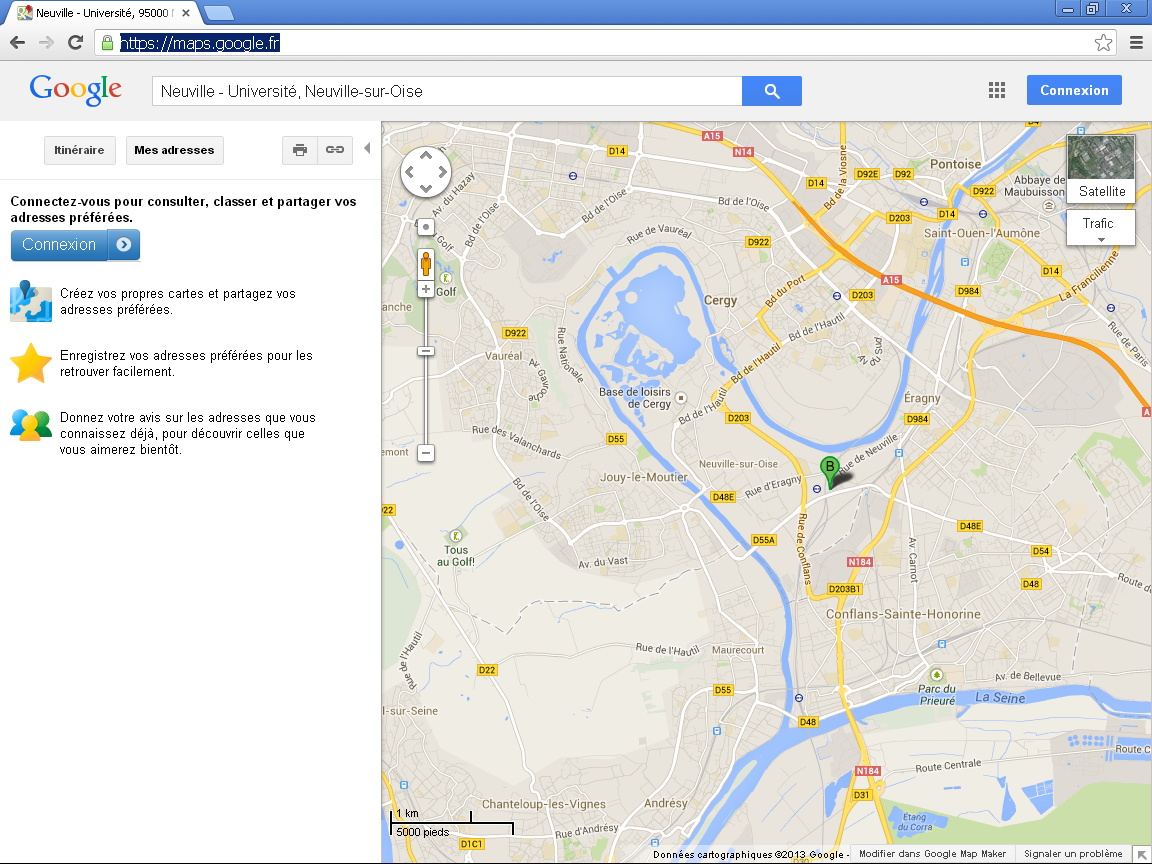 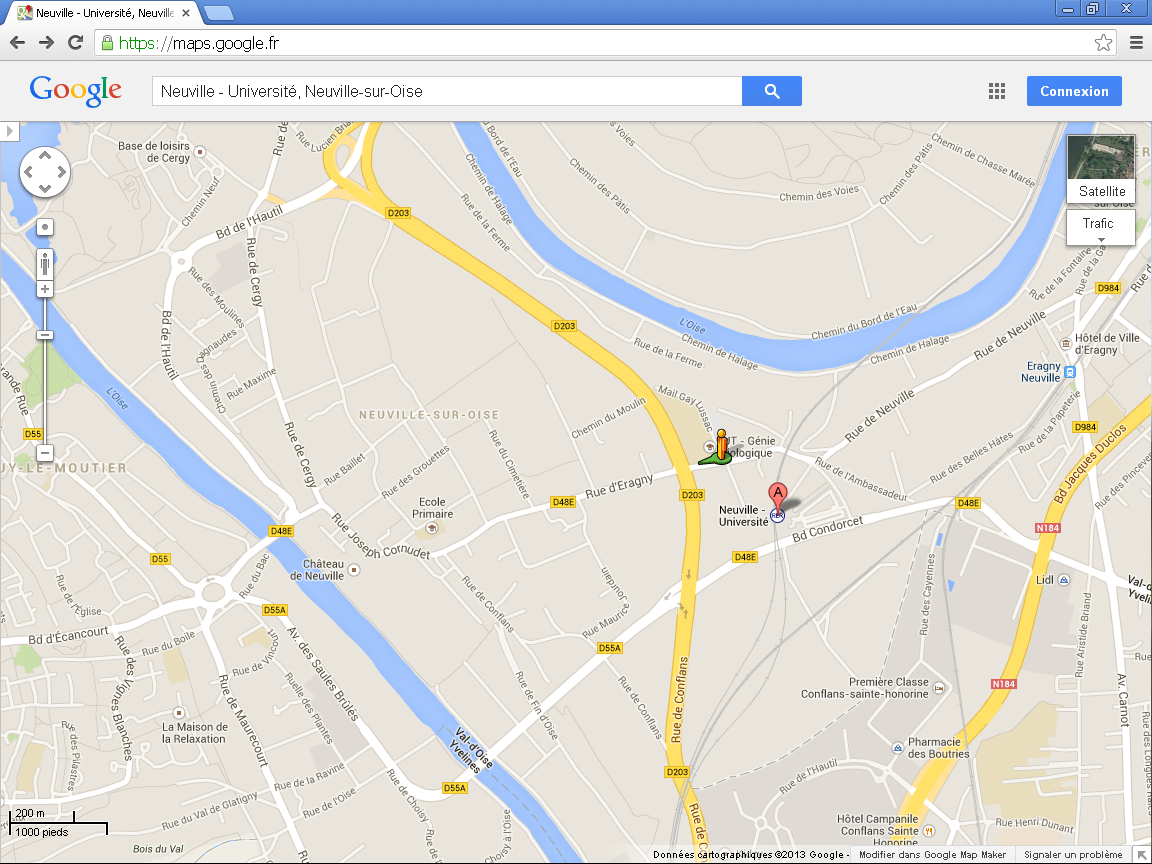 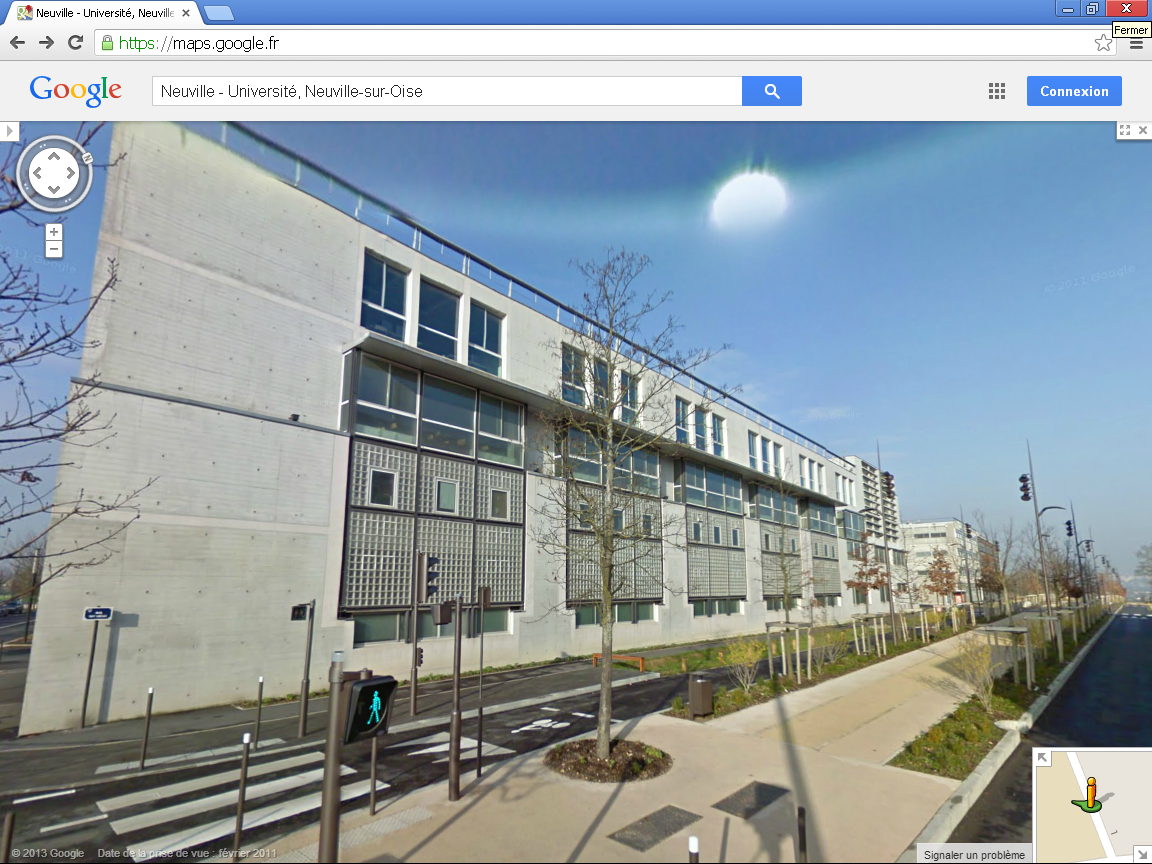 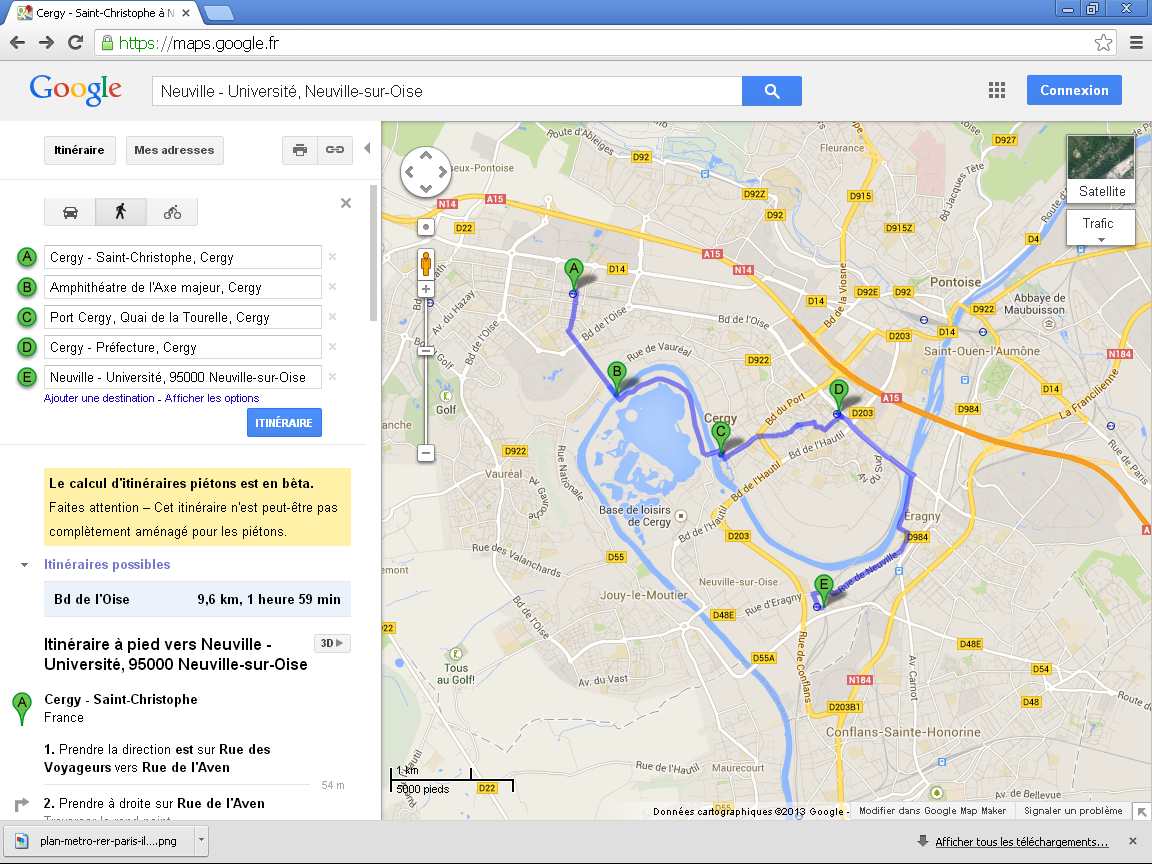